小学６年生 漢字
光村図書　前編
クリックで答えが出ます。
右上の番号は、教科書に出てくる順です。
〇帰り道
〇天地の文
〇公共図書館を活用しよう
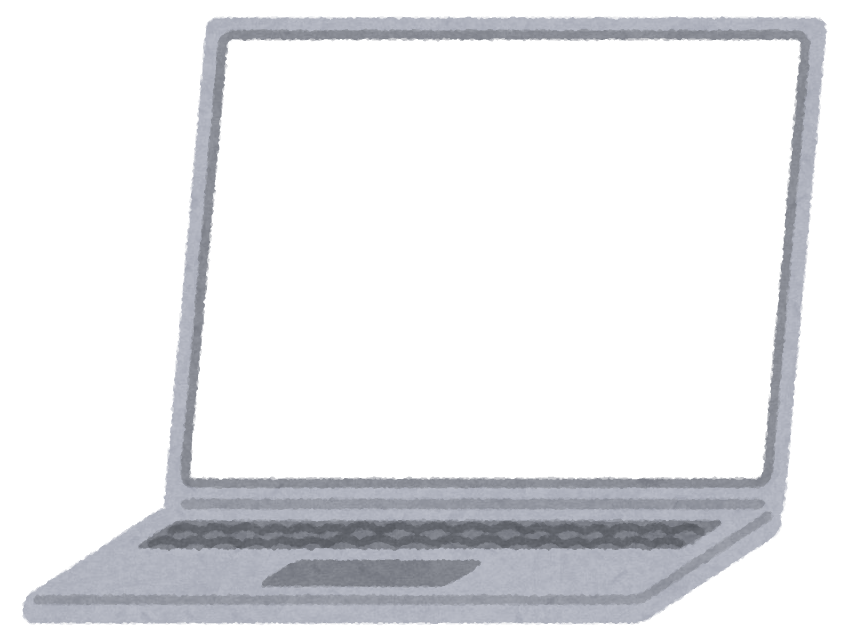 〇デジタル機器と私たち
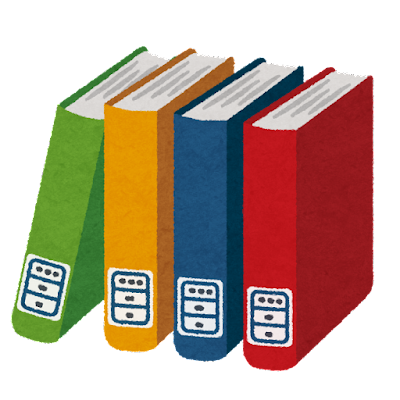 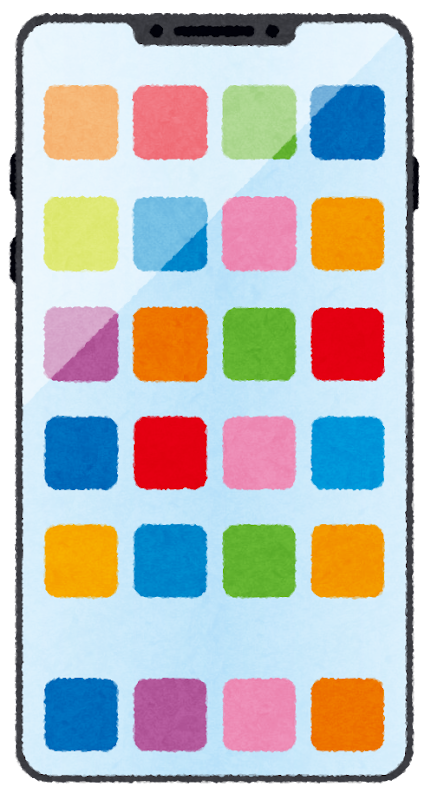 〇漢字の形と音・意味
〇私と本
〇笑うから楽しい
〇星空を届けたい
〇時計の時間と心の時間
〇名付けられた葉
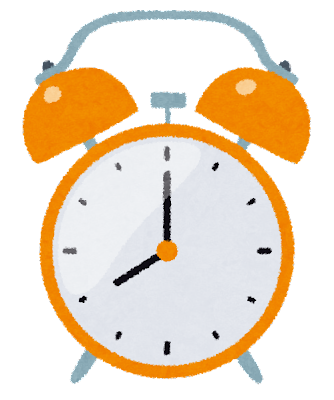 〇文の組み立て
〇インターネットでニュースを読もう
〇たのしみは
〇文章を推敲しよう
帰り道
1
視点
し
てん
帰り道
2
すな
砂ぼこり
帰り道
3
腹がへる
はら
帰り道
4
階段
かい　だん
帰り道
5
並べる
なら
帰り道
6
水が降る
ふ
帰り道
7
認める
みと
帰り道
8
洗い
あら
流す
なが
帰り道
9
異物
い
ぶつ
帰り道
10
単純
たん じゅん
帰り道
11
反射
はん　しゃ
帰り道
12
背中
せ
なか
帰り道
13
捨てる
す
帰り道
14
舌を
した
出す
帰り道
15
乱打
らん　 だ
公共図書館を活用しよう
16
地域
ち
いき
公共図書館を活用しよう
17
雑誌
ざっ　 し
公共図書館を活用しよう
18
映像
えい　ぞう
公共図書館を活用しよう
19
拡大
かく　だい
公共図書館を活用しよう
20
展示
てん　じ
パネル
公共図書館を活用しよう
21
所蔵
しょ　ぞう
公共図書館を活用しよう
22
訪問
ほう　もん
漢字の形と音・意味
23
我々
われ　われ
漢字の形と音・意味
24
伝承
でん しょう
漢字の形と音・意味
25
蒸気
じょう　き
機関車
漢字の形と音・意味
26
細心の
さい しん
注意を
　はらう
漢字の形と音・意味
27
対処
たい　しょ
漢字の形と音・意味
28
就職
しゅうしょく
漢字の形と音・意味
29
臨海
りん　かい
漢字の形と音・意味
30
従う
したが
漢字の形と音・意味
31
恩人
おん　じん
漢字の形と音・意味
32
裁判官
さい
ばん
かん
漢字の形と音・意味
33
法律
ほう　りつ
漢字の形と音・意味
34
脳の
のう
働き
漢字の形と音・意味
35
心臓
しん　ぞう
漢字の形と音・意味
36
胃腸
い
ちょう
漢字の形と音・意味
37
はい
肺
漢字の形と音・意味
38
胃の中
い
笑うから楽しい
39
わたし
私
笑うから楽しい
40
密接
みっ　せつ
笑うから楽しい
41
呼び
よ
起こす
お
笑うから楽しい
42
呼吸
こ
きゅう
時計の時間と心の時間
43
存在
そん　ざい
時計の時間と心の時間
44
時刻
じ
こく
時計の時間と心の時間
45
刺激
し
げき
時計の時間と心の時間
46
簡単
かん　たん
時計の時間と心の時間
47
つくえ
机
時計の時間と心の時間
48
むずか
難しい
時計の時間と心の時間
49
疑問
ぎ
もん
文の組み立て
50
券売機
けん
ばい
き
文の組み立て
51
故障
こ
しょう
文の組み立て
52
立派
りっ　 ぱ
文の組み立て
53
警察署
けい
さつ
しょ
文の組み立て
54
銭湯に
せん　とう
通う
文の組み立て
55
会社に
勤める
つと
文の組み立て
56
諸外国
しょ
がい
こく
文の組み立て
57
提供
てい きょう
文の組み立て
58
収納
しゅう のう
文の組み立て
59
二枚
に　　まい
文の組み立て
60
染める
そ
文の組み立て
61
宣言
せん　げん
たのしみは
62
暮らし
く
たのしみは
63
探す
さが
たのしみは
64
星座を
せい　ざ
探す
天地の文
65
幼い
おさな
デジタル機器と私たち
66
著作権
ちょ
さく
けん
デジタル機器と私たち
67
尊重
そん ちょう
デジタル機器と私たち
68
消防庁
しょう
ぼう
ちょう
私と本
69
装置
そう　 ち
私と本
70
届ける
とど
私と本
71
沿う
そ
私と本
72
三冊
さん
さつ
星空を届けたい
73
宇宙
う
ちゅう
星空を届けたい
74
俳句
はい
く
星空を届けたい
75
老若
ろう にゃく
男女
なん  にょ
星空を届けたい
76
試行
し  こう
錯誤
さく　ご
星空を届けたい
77
字幕
じ
まく
星空を届けたい
78
毎晩
まい
ばん
星空を届けたい
79
模型
も
けい
星空を届けたい
80
のぞき
窓
まど
星空を届けたい
81
後へ
延ばす
の
星空を届けたい
82
議論
ぎ　 ろん
名付けられた葉
83
樹液
じゅ　えき
インターネットでニュースを読もう
84
閲覧
えつ　らん
インターネットでニュースを読もう
85
値上げ
ね　 あ
インターネットでニュースを読もう
86
資源
し　 げん
インターネットでニュースを読もう
87
敗退
はい　たい
インターネットでニュースを読もう
88
厳しい
きび
インターネットでニュースを読もう
89
俳優
はい　ゆう
インターネットでニュースを読もう
90
推定
すい　てい
インターネットでニュースを読もう
91
貴重
き
ちょう
文章を推敲しよう
92
対策が
たい　さく
進む